Cellular Respiration
Information
Asking Questions and Defining Problems
Planning and Carrying Out Investigations
Constructing Explanations and Designing Solutions
1. Patterns 
2. Cause and Effect
5. Energy and Matter
What is cellular respiration?
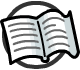 All organisms need a supply of energy to survive. This is because all living processes use energy. Together, these processes are known as the metabolism of an organism.
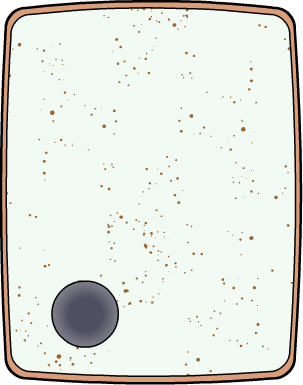 The process providing this energy is called cellular respiration.
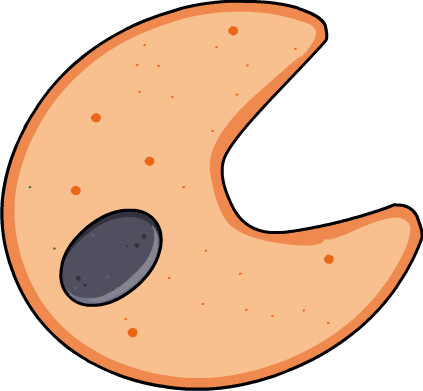 Cellular respiration is referred to as a universal chemical process because it is continuously occurring in all living cells.
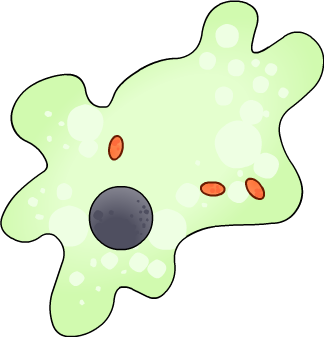 Cellular respiration can occur aerobically (with oxygen), or anaerobically (without oxygen). It is an exothermic reaction which means it releases energy into the environment.
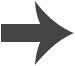 [Speaker Notes: Teacher notes
It might be necessary to remind students that cellular respiration is not the same as breathing.]
What do organisms need energy for?
Cells need the energy released by cellular respiration to carry out all living processes.
What are some of these living processes?
Movement – energy is needed for muscle cells to contract.
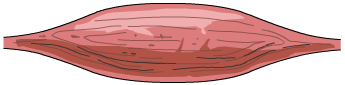 Biosynthesis – chemical reactions that build large molecules from smaller ones. For example, proteins are built from amino acids.
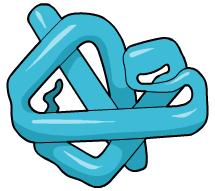 Thermoregulation – cellular respiration is used by many organisms to keepthemselves warm.
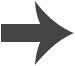 Aerobic respiration
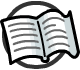 Aerobic respiration takes place continuously in plants and animals, as well as in some microorganisms. However, it can only occur if there is a supply of oxygen available.
During aerobic respiration, glucose reacts with oxygen in a reaction called oxidation.
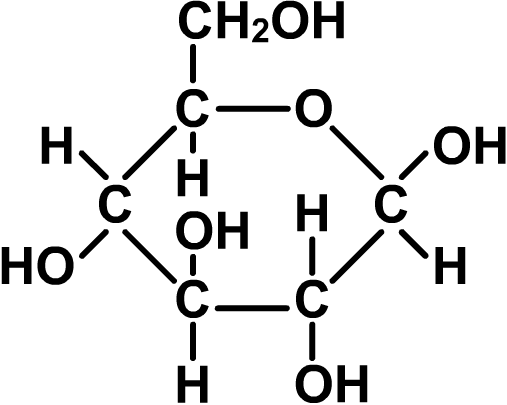 Glucose contains a source of energy. When it reacts with oxygen, this energy is released. The energy is used to support living processes.
Carbon dioxide and water are produced as waste products.
glucose
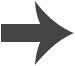 [Speaker Notes: Teacher notes
The chemical formula for glucose is C6H12O6.]
The aerobic reaction
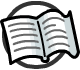 This is the reaction for aerobic respiration:
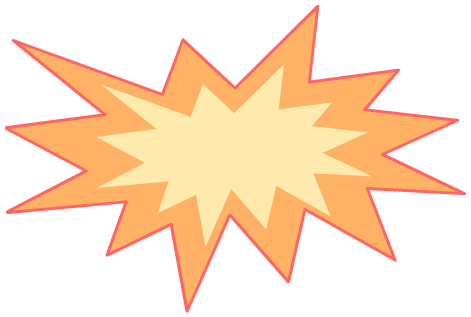 carbon
dioxide
+
+
+
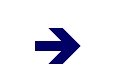 oxygen
water
glucose
(    energy)
C6H12O6
O2
CO2
H2O
The energy released is transferred to a molecule called ATP. ATP transports the energy to wherever it is needed in the cell.
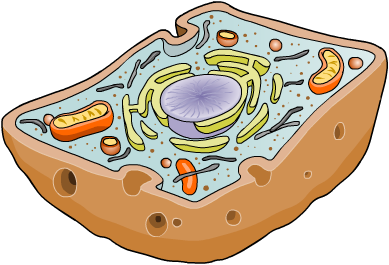 In eukaryotic cells, including animal and plant cells, aerobic respiration occurs in the mitochondria.
mitochondria
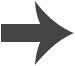 [Speaker Notes: Teacher notes
The chemical formulae provided do not provide a balanced equation. They are intended to enable students to recognize the individual components of the aerobic respiration reaction.

ATP is adenosine triphosphate.]
Aerobic respiration: true or false?
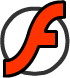 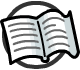 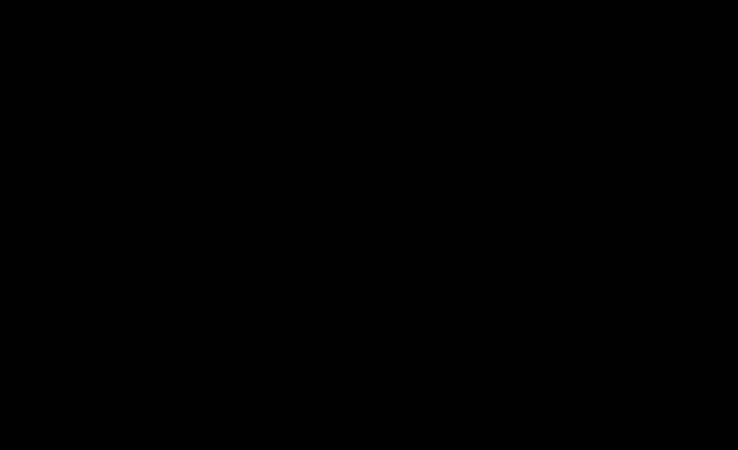 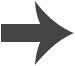 [Speaker Notes: Teacher notes
This exercise could be used to assess students’ understanding of aerobic respiration.]
Using a respirometer
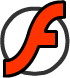 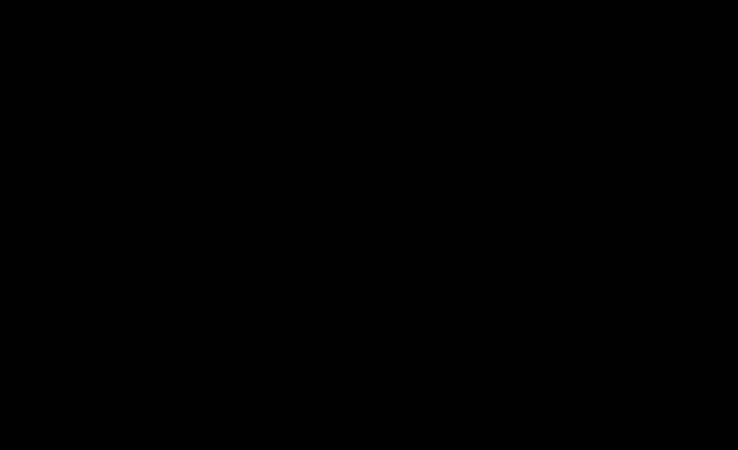 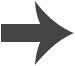 Investigating respiration
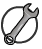 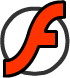 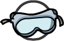 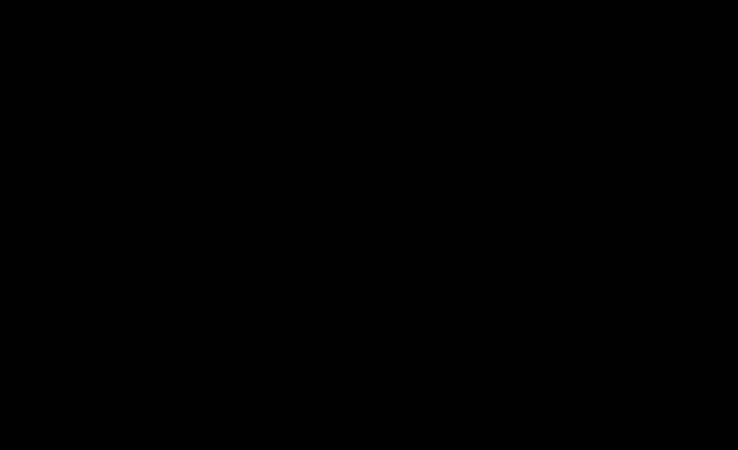 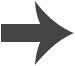 [Speaker Notes: This slide covers the Science and Engineering Practices:
Asking Questions and Defining Problems: Ask questions that can be investigated within the scope of the school laboratory, research facilities, or field (e.g., outdoor environment) with available resources and, when appropriate, frame a hypothesis based on a model or theory.
Planning and Carrying Out Investigations: Plan and conduct an investigation individually and collaboratively to produce data to serve as the basis for evidence, and in the design: decide on types, how much, and accuracy of data needed to produce reliable measurements and consider limitations on the precision of the data (e.g., number of trials, cost, risk, time), and refine the design accordingly.
Constructing Explanations and Designing Solutions: Make a quantitative and/or qualitative claim regarding the relationship between dependent and independent variables.]
Anaerobic respiration in muscle
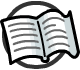 When a muscle cell does not have the necessary oxygen to break down glucose, it must carry out anaerobic respiration.
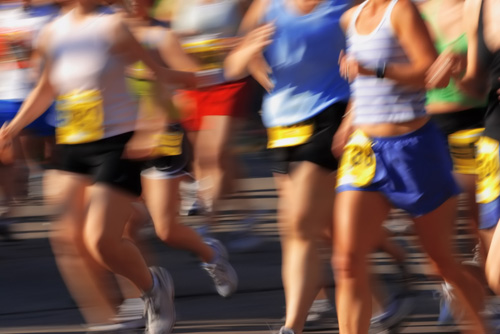 This can occur duringvigorous exercise, if the demand for oxygen by the muscles exceeds the amount that can be delivered by the blood.
The equation for anaerobic respiration in muscle is:
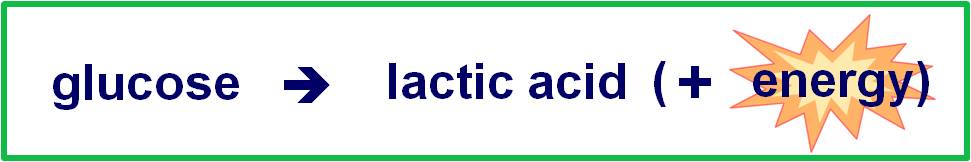 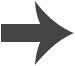 [Speaker Notes: Teacher notes
Students should understand that anaerobic respiration does not replace aerobic respiration through out the body during exercise. Only the muscle cells that require more energy will carry out anaerobic respiration if there is not enough oxygen present. 

Cardiac muscle cells do not carry out anaerobic respiration. 

Photo credit: © Suzanne Tucker, Shutterstock 2018]
What is anaerobic respiration?
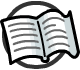 Aerobic respiration uses oxygen to break down glucose.    It releases a lot of energy from each glucose molecule by breaking it down completely through the process of oxidation.
Anaerobic respiration takes place without oxygen.
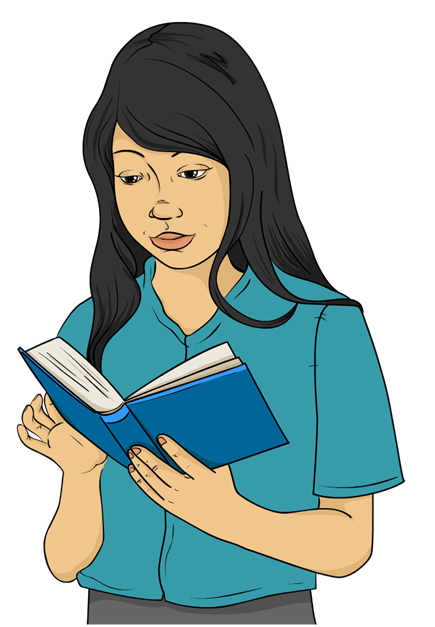 Less energy is released per glucose molecule in anaerobic respiration. This is because the oxidation of glucose is incomplete.
As a result, fewer ATP molecules are produced in anaerobic respiration than aerobic respiration.
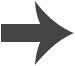 [Speaker Notes: Teacher notes
In aerobic respiration, 38 ATP molecules are formed from each glucose molecule. In anaerobic respiration, only two ATP molecules are formed from a molecule of glucose, although more can be produced later when lactic acid breaks down.]
Anaerobic respiration in plants and yeast
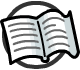 Plants and some microorganisms, such as yeast (a type of fungus), can also carry out anaerobic respiration if the supply of oxygen is limited.
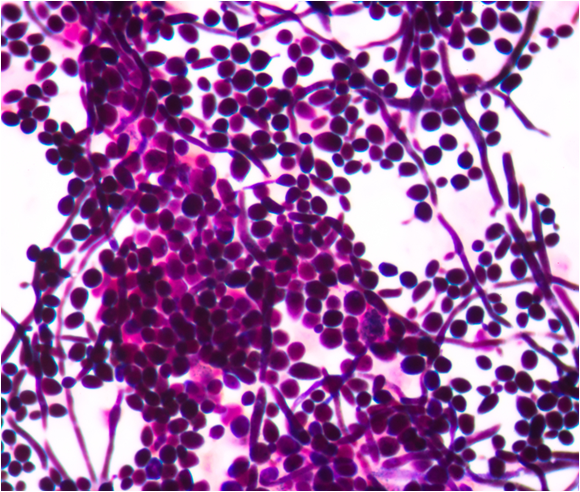 This can happen in the root cells of plants growing in waterlogged soil, or bacteria infecting deep wounds.
The products of anaerobicrespiration in plants and some microorganisms are different to muscle cells:
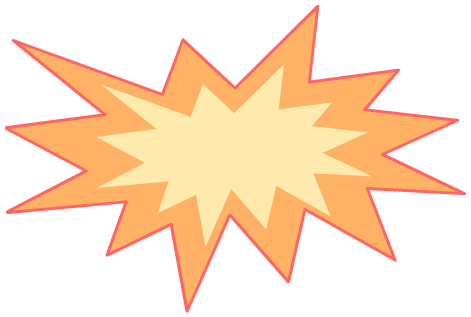 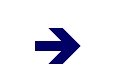 carbon dioxide + ethanol (+ energy)
glucose
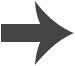 [Speaker Notes: Teacher notes
Although some bacteria make lactic acid during anaerobic respiration, most microorganisms produce ethanol.

Photo credit: budding yeast cell structure © toeytoey, Shutterstock.com 2018]
Uses of yeast (1)
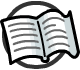 Anaerobic respiration in yeast is called fermentation.
Fermentation is an important process in the manufacture of products, including bread and alcoholic drinks.
Yeast added to bread dough uses carbohydrates in the flour to carry out cellular respiration.
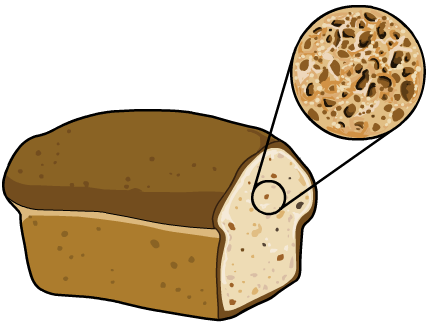 The carbon dioxide produced causes bread to rise. It also creates gas pockets in the dough, giving baked bread a spongy texture.
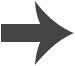 [Speaker Notes: Teacher notes
Ask students to suggest why they think yeast can respire using carbohydrates. Carbohydrates are made from many individual sugar molecules joined together.]
Uses of yeast (2)
During fermentation, anaerobic respiration in yeast cells converts glucose into ethanol. Ethanol is a type of alcohol.
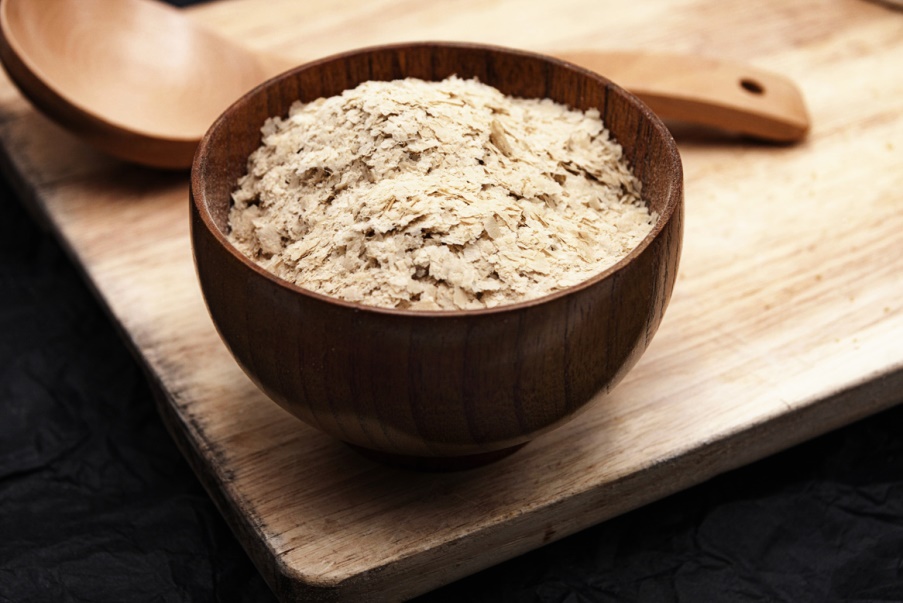 The amount of ethanol that can be produced is limited. Once a certain concentration of ethanol is reached, it becomes toxic to the yeast.
The glucose comes from different sources depending on the type of alcoholic drink being produced. In winemaking, natural sugars in the grapes are used by the yeast to respire.
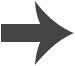 [Speaker Notes: Photo credit: yeast flakes © QuinVa Stock, Shutterstock.com 2018]
Aerobic versus anaerobic respiration
Let’s take a look at some of the similarities and differences between aerobic and anaerobic respiration.
requires oxygen to occur
occurs in the absence of oxygen
occur in animals and plants
glucose is oxidized completely
glucose is not oxidized completely
involve oxidation of glucose
produces the greatest number of ATP molecules per glucose molecule
produces lactic acid
release energy from glucose
enables fermentation
produce ATP